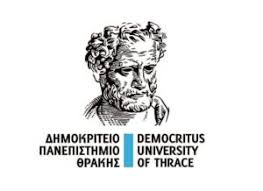 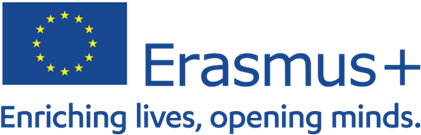 ΜΕΤΑΚΙΝΗΣΗ ΜΕ ΤΟ ΠΡΟΓΡΑΜΜΑ ERASMUSΣΤΟ ΙΑΤΡΙΚΟ ΤΜΗΜΑ Δ.Π.Θ.
ΑΛΕΞΑΝΔΡΟΥΠΟΛΗ 2024
Ti einai to Erasmus?   Γιατι να παω Erasmus?
Εμπειρία διαφορετικών μεθόδων διδασκαλίας
«Εξερεύνηση» μιας χώρας που πιθανόν να ήθελες να συνεχίσεις τις σπουδές σου
Διερεύνηση προοπτικών για το μέλλον
Εμπλουτισμός του βιογραφικού
Σπουδές στο εξωτερικό με οικονομική υποστήριξη
Αυτογνωσία – εμπιστοσύνη – αυτοπεποίθηση – έλεγχος διαβίωσης
Ικανότητα συνεργασίας 
Ταξίδια, καινούριες κουλτούρες και καινούριοι φίλοι/γνωριμίες και πιθανοί συνεργάτες
Πρόγραμμα της Ευρωπαϊκής Ένωσης

Δίνει τη δυνατότητα στους φοιτητές/φοιτήτριες, μέσω των υποτροφιών, να πραγματοποιήσουν μέρος των σπουδών τους σε πανεπιστήμιο άλλου κράτους-μέλους ή πρακτική άσκηση σε Πανεπιστήμια, ερευνητικά κέντρα, επιχειρήσεις κλπ
ΥΠΑΡΧΟΥΝ ΤΡΕΙΣ ΔΥΝΑΤΟΤΗΤΕΣ
ERASMUS STUDIES (ΣΠΟΥΔΩΝ) – ΕΝΑ ΕΞΑΜΗΝΟ
ERASMUS TRAINEESHIP (ΠΡΑΚΤΙΚΗ ΑΣΚΗΣΗ) – 2-3 ΜΗΝΕΣ
ΒΡΑΧΥΧΡΟΝΙΑ ΚΙΝΗΤΙΚΟΤΗΤΑ (5-30 ΗΜΕΡΕΣ)
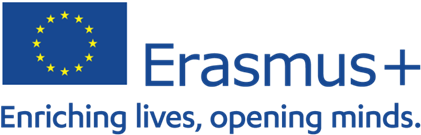 Α. Μακροχρόνια Κινητικότητα Φοιτητών
ERASMUS STUDIES & ERASMUS TRAINEESHIP
Από το 1ο έτος Σπουδών 
ΣΥΝΟΛΙΚΑ έως 12 μήνες ανά κύκλο σπουδών
Ποιοι? ΕΝΕΡΓΟΙ ΦΟΙΤΗΤΕΣ Ή ΠΤΥΧΙΟΥΧΟΙ – ΠΡΟΠΤΥΧΙΑΚΟΙ, ΠΡΟΣΦΑΤΑ ΑΠΟΦΟΙΤΟΙ  Ή ΜΕΤΑΠΤΥΧΙΑΚΟΙ
ΜΕΤΑΚΙΝΗΣΗ ΓΙΑ ΣΠΟΥΔΕΣ (ERASMUS+ STUDIES)
ΜΟΝΟ ΣΤΙΣ ΧΩΡΕΣ ΠΟΥ ΥΠΑΡΧΕΙ ΔΙΜΕΡΗΣ ΣΥΜΦΩΝΙΑ
ΓΙΑ ΣΤΕΓΑΣΗ/ΣΙΤΙΣΗ ΣΥΝΕΝΝΟΗΣΗ ΓΙΝΕΤΑΙ ΜΕ ΤΟ ΠΑΝΕΠΙΣΤΗΜΙΟ ΥΠΟΔΟΧΗΣ
ΤΟ ΠΡΟΓΡΑΜΜΑ (ON-LINE LEARNING AGREEMENT) ΣΥΝΤΑΣΣΕΙ Ο ΦΟΙΤΗΤΗΣ ΜΕ ΤΟ ΠΑΝΕΠΙΣΤΗΜΙΟ ΥΠΟΔΟΧΗΣ ΣΕ ΣΥΝΕΡΓΑΣΙΑ ΚΑΙ ΜΕ ΤΗΝ ΕΠΙΤΡΟΠΗ ERASMUS – ΑΛΛΑ ΠΡΑΚΤΙΚΑ ΕΣΕΙΣ ΕΠΙΛΕΓΕΤΕ ΤΙΣ ΚΛΙΝΙΚΕΣ Ή/ΚΑΙ ΤΑ ΜΑΘΗΜΑΤΑ ΠΟΥ ΘΑ ΠΑΡΑΚΟΛΟΥΘΗΣΕΤΕ ΑΝΑΛΟΓΑ ΜΕ ΤΗ ΣΥΝΕΝΝΟΗΣΗ ΠΟΥ ΕΧΕΤΕ ΚΑΝΕΙ ΜΕ ΤΟΥΣ ΔΙΔΑΣΚΟΝΤΕΣ ΣΤΟ Δ.Π.Θ. ΚΑΙ ΤΙΣ ΑΝΤΙΣΤΟΙΧΙΕΣ
SOS To Learning Agreement σύμφωνα με τον πρόσφατο κανονισμό του Erasmus ΔΠΘ πρέπει να εγκριθεί από την Γ.Σ. πριν την μετακίνηση (η Επιτροπή Erasmus καταθέτει το αίτημα)
ΣΕ ΠΕΡΙΠΤΩΣΗ ΠΟΥ ΔΕΝ ΑΠΟΔΕΧΘΕΙΤΕ ΤΗΝ ΕΠΙΛΟΓΗ ΠΡΕΠΕΙ ΝΑ ΕΠΙΚΟΙΝΩΝΗΣΕΤΕ ΕΓΚΑΙΡΑ ΓΙΑ ΝΑ ΕΙΔΟΠΟΙΗΘΕΙ Ο ΕΠΙΛΑΧΩΝ – ΑΝ ΔΕΝ ΓΙΝΕΙ ΑΥΤΌ Η ΘΕΣΗ ΧΑΝΕΤΑΙ ΚΑΙ ΓΙΑ ΤΗΝ ΙΔΙΑ ΧΡΟΝΙΑ ΚΑΙ ΓΙΑ ΤΗΝ ΕΠΟΜΕΝΗ
ΔΙΜΕΡΕΙΣ ΣΥΜΦΩΝΙΕΣ
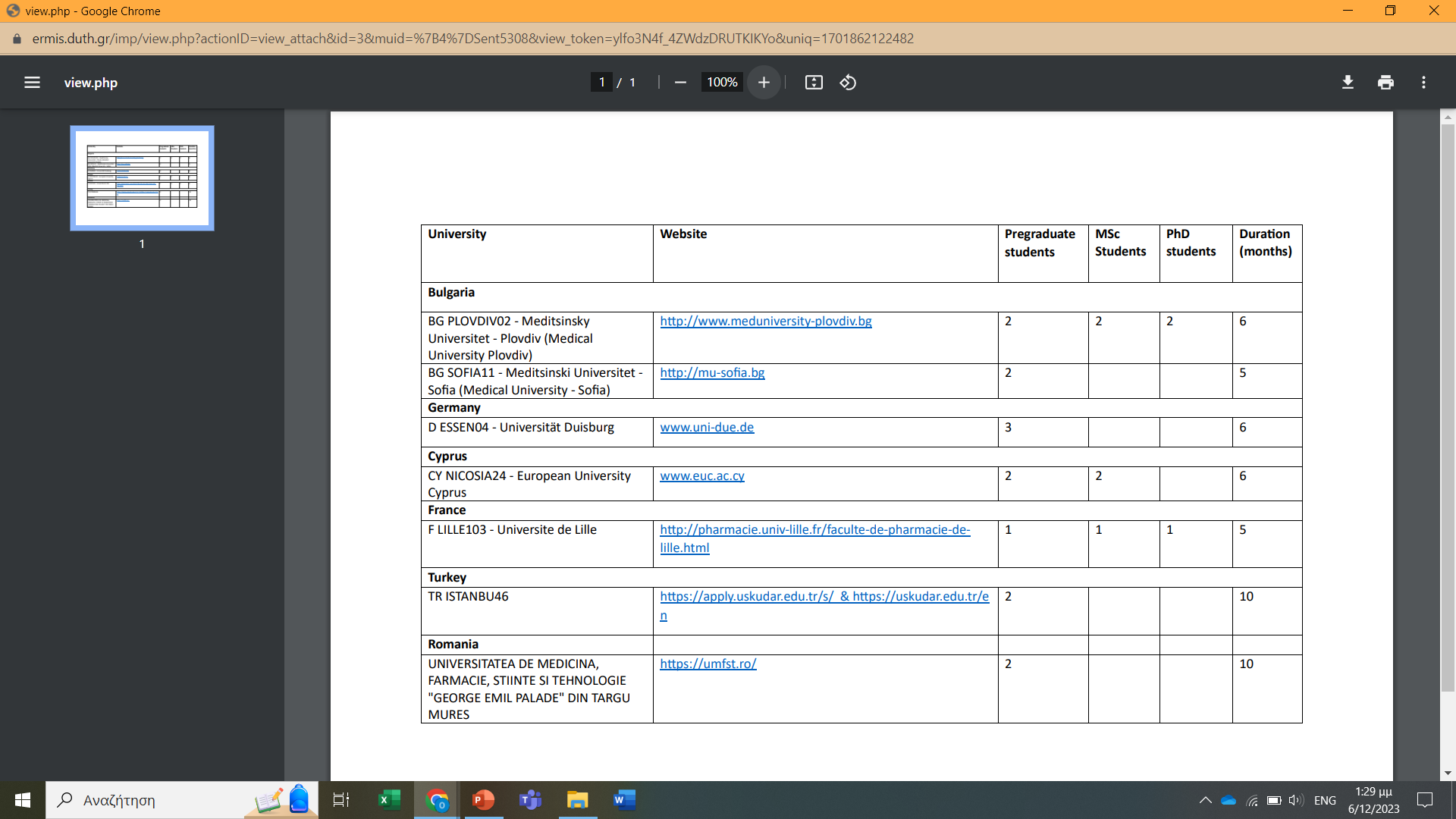 ΠΡΙΝ ΑΠΟΦΑΣΙΣΩ ΤΗ ΧΩΡΑ ΜΕΤΑΚΙΝΗΣΗΣ
ΕΛΕΓΧΩ ΤΟ ΠΡΟΓΡΑΜΜΑ ΣΠΟΥΔΩΝ ΓΙΑ ΤΟ ΕΤΟΣ ΠΟΥ ΜΕ ΕΝΔΙΑΦΕΡΕΙ ΓΙΑ ΝΑ ΔΩ ΑΝ ΥΠΑΡΧΟΥΝ ΚΟΙΝΑ ΜΑΘΗΜΑΤΑ
ΕΠΙΚΟΙΝΩΝΩ ΜΕ ΤΟΥΣ ΔΙΔΑΣΚΟΝΤΕΣ
ΕΛΕΓΧΩ ΤΙΣ ΑΠΑΙΤΗΣΕΙΣ ΚΆΘΕ ΧΩΡΑΣ/ΙΔΡΥΜΑΤΟΣ ΟΣΟΝ ΑΦΟΡΑ ΤΗ ΓΛΩΣΣΑ ΔΙΔΑΣΚΑΛΙΑΣ ΚΑΙ ΤΟ ΕΠΙΠΕΔΟ ΠΟΥ ΑΠΑΙΤΕΙΤΑΙ (π.χ. η Γερμανία ζητάει τουλάχιστον Β1 στα Γερμανικά εκτός των Αγγλικών)
ΔΙΝΟΝΤΑΙ ΜΟΡΙΑ ΓΙΑ ΓΝΩΣΗ ΤΗΣ ΓΛΩΣΣΑΣ ΧΩΡΑΣ ΜΕΤΑΚΙΝΗΣΗΣ (ΑΡΑ ΑΝ ΘΕΛΩ ΝΑ ΠΑΩ ΣΕ ΜΙΑ ΧΩΡΑ ΠΡΕΠΕΙ ΝΑ ΦΡΟΝΤΙΣΩ ΝΑ ΕΧΩ ΚΑΠΟΙΟ ΠΤΥΧΙΟ ΓΙΑ ΤΗ ΓΛΩΣΣΑ ΤΗΣ ΧΩΡΑΣ
Μακροχρόνια Κινητικότητα Φοιτητών- Πρακτική Άσκηση (ERASMUS+ TRAINEESHIP/PLACEMENT)ΔΙΑΦΟΡΕΣ ΑΠΌ ERASMUS STUDIES
ΔΕΝ ΧΡΕΙΑΖΕΤΑΙ ΝΑ ΥΠΑΡΧΕΙ ΔΙΜΕΡΗΣ ΣΥΜΦΩΝΙΑ
Είναι για μικρότερο χρονικό διάστημα συνήθως (μέσα στο ακαδημαϊκο εξάμηνο ή και καλοκαίρι)
Δεν κατοχυρώνονται κάποια μαθήματα αλλά αναγράφεται στο παράρτημα του πτυχίου
Δεν περιλαμβάνει συνήθως μαθηματα – μόνο πρακτική άσκηση
Δεν προβλέπεται σιτιση και στέγαση 
ΚΑΝΕΤΕ ΜΟΝΟΙ ΣΑΣ ΤΙΣ ΕΠΑΦΕΣ ΜΕ ΤΟ ΦΟΡΕΑ ΠΟΥ ΤΟΝ ΕΝΔΙΑΦΕΡΕΙ ΚΑΙ ΛΑΜΒΑΝΕΤΕ ΤΗΝ ΕΠΙΣΤΟΛΗ ΑΠΟΔΟΧΗΣ – ΕΠΑΦΗ ΜΕ ΔΙΔΑΣΚΟΝΤΕΣ ΔΠΘ ΠΡΙΝ ΤΗΝ ΑΝΑΧΩΡΗΣΗ
Ο ΦΟΡΕΑΣ ΜΠΟΡΕΙ ΝΑ ΕΊΝΑΙ ΔΗΜΟΣΙΟΣ ‘Η ΙΔΙΩΤΙΚΟΣ ΌΧΙ ΑΠΑΡΑΙΤΗΤΑ ΠΑΝΕΠΙΣΤΗΜΙΑΚΟ ΙΔΡΥΜΑ
ΣΧΟΛΙΑ
ΜΕΡΙΚΕΣ ΦΟΡΕΣ ΠΕΡΙΣΣΕΥΟΥΝ ΧΡΗΜΑΤΑ ΚΑΙ ΔΙΑΤΙΘΕΝΤΑΙ ΣΤΟΥΣ ΕΠΙΛΑΧΟΝΤΕΣ ΑΡΑ
ΕΊΝΑΙ ΣΗΜΑΝΤΙΚΟ ΝΑ ΕΧΟΥΜΕ ΑΙΤΗΣΕΙΣ ΚΑΙ ΝΑ ΜΗΝ ΕΧΟΥΜΕ ΑΚΥΡΩΣΕΙΣ
ΟΣΕΣ ΠΙΟ ΠΟΛΛΕΣ ΥΠΟΨΗΦΙΟΤΗΤΕΣ ΕΧΟΥΜΕ ΤΟΣΟ ΜΕΓΑΛΥΤΕΡΕΣ ΕΊΝΑΙ ΟΙ ΠΙΘΑΝΟΤΗΤΕΣ ΝΑ ΠΑΡΟΥΜΕ ΠΕΡΙΣΣΟΤΕΡΕΣ ΘΕΣΕΙΣ ΤΗΝ ΕΠΟΜΕΝΗ ΧΡΟΝΙΑ – Η ΑΙΤΗΣΗ ΔΕΝ ΒΑΘΜΟΛΟΓΕΙΤΑΙ ΑΡΝΗΤΙΚΑ
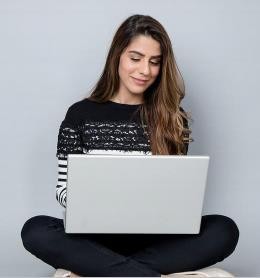 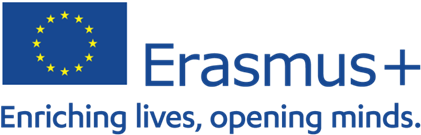 Β. Βραχυχρόνια Κινητικότητα Φοιτητών
Κάθε φοιτητής, και ιδιαιτέρως εκείνοι που δεν είναι σε θέση να συμμετάσχουν σε μια μακροχρόνια  κινητικότητα με φυσική παρουσία για σπουδές ή για πρακτική άσκηση, μπορεί να συνδυάσει μια  βραχυχρόνια κινητικότητα με φυσική παρουσία συνδυάζοντάς την με υποχρεωτική εικονική δραστηριότητα.

Διάρκεια κινητικότητας με φυσική παρουσία: 5 - 30 ημέρες (δεν υπάρχει ελάχιστη επιλέξιμη διάρκεια για την εικονική δραστηριότητα)

Υποχρεωτικός συνδυασμός με εικονική δραστηριότητα (απονομή 3 μονάδων ECTS)
ΣΧΟΛΙΑ
ΟΛΕΣ ΟΙ ΔΙΑΔΙΚΑΣΙΕΣ ΓΙΝΟΝΤΑΙ ΠΛΕΟΝ ΗΛΕΚΤΡΟΝΙΚΑ (ΜΕΣΩ ΤΟΥ ERASMUS DASHBOARD) ΑΙΤΗΣΕΙΣ ΦΟΙΤΗΤΩΝ – NOMINATIONS – OLA – BILATERAL AGREEMENTS - Η ΕΠΙΤΡΟΠΗ ΑΞΙΟΛΟΓΕΙ ΤΙΣ ΑΙΤΗΣΕΙΣ – ΕΝΗΜΕΡΩΝΕΙ ΤΟΥΣ ΕΝΔΙΑΦΕΡΟΜΕΝΟΥΣ
ΔΙΑΒΑΣΤΕ ΠΡΟΣΕΚΤΙΚΑ: Εσωτερικoς Κανονισμός Λειτουργίας του Προγράμματος Εrasmus+στο Δημοκρίτειο Πανεπιστήμιο Θράκης«Κινητικότητα Ατoμων στην Τριτοβάθμια Εκπαίδευση»
πληροφοριεσ –ανακοινωσεισ – ΛΕΠΤΟΜΕΡΗΣ ΕΝΗΜΕΡΩΣΗ
Στο med.duth.gr (στο ειδικό εικονίδιο της αρχικής σελίδας και στις ανακοινώσεις Erasmus)
Στο «μάθημα» ΕΝΗΜΕΡΩΣΕΙΣ ERASMUS στο eclass (ΔΗΜΟΚΡΙΤΕΙΟ – ΣΧΟΛΗ ΕΠΙΣΤΗΜΩΝ ΥΓΕΙΑΣ – ΙΑΤΡΙΚΗΣ – ΠΡΟΠΤΥΧΙΑΚΟ – ΔΙΑΦΟΡΑ) – ανοιχτό για όλους και χωρίς κωδικούς eclass
Στον ιστότοπο του Erasmus στο ΔΠΘ (erasmus.duth.gr)
Το Erasmus Student Network του ΔΠΘ


Ενημερωτική εκδήλωση (Νοέμβριος-Δεκέμβριος, ΘΑ ΒΓΕΙ ΑΝΑΚΟΙΝΩΣΗ)*
Και βέβαια μπορείτε να απευθυνθείτε στα μέλη της Επιτροπής του Τμήματός μας
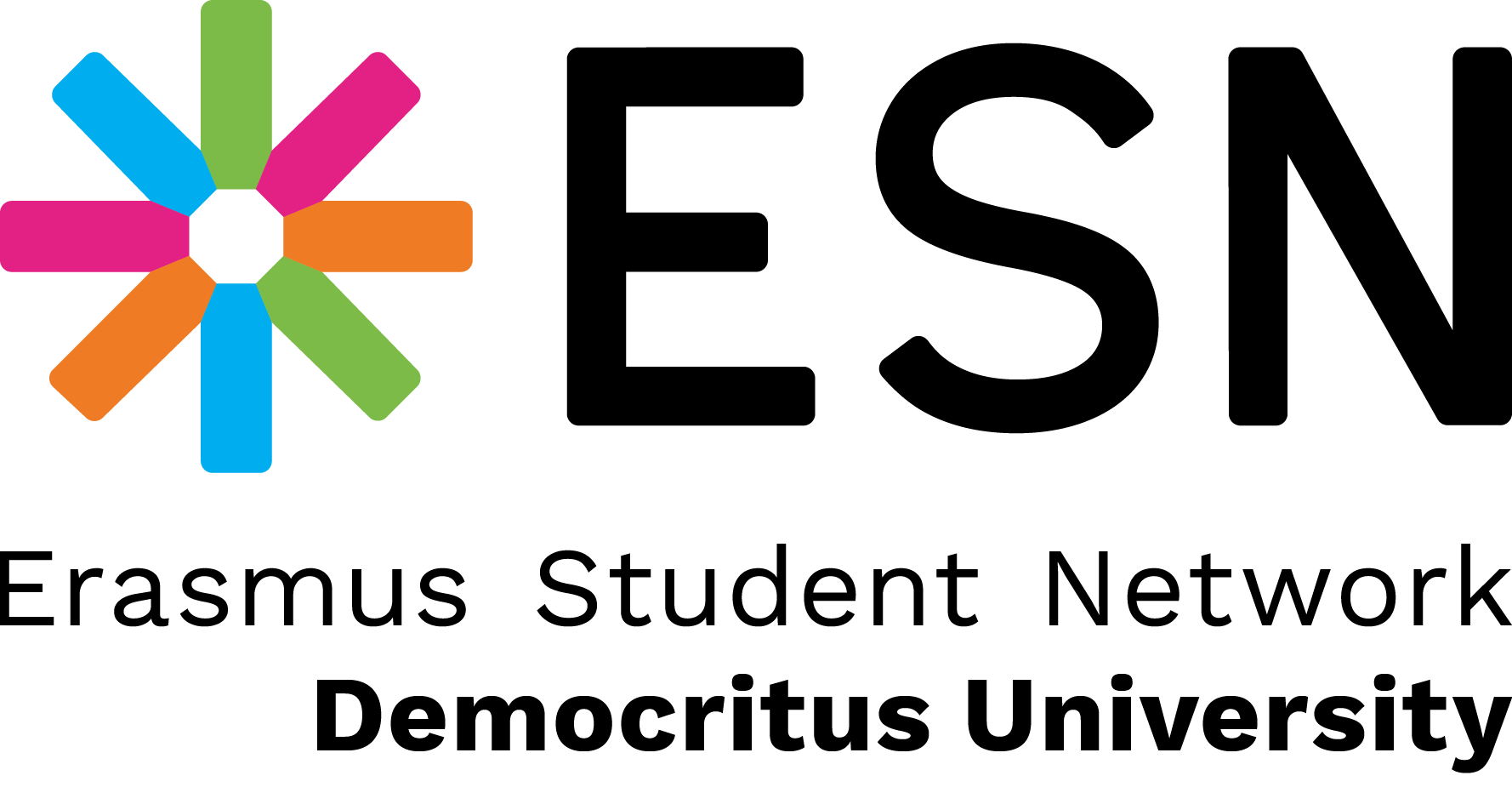 ΕΠΙΤΡΟΠΗ ΔΙΕΘΝΩΝ ΣΥΝΕΡΓΑΣΙΩΝ ΚΑΙ ERASMUS ΤΜΗΜΑΤΟΣ ΙΑΤΡΙΚΗΣ
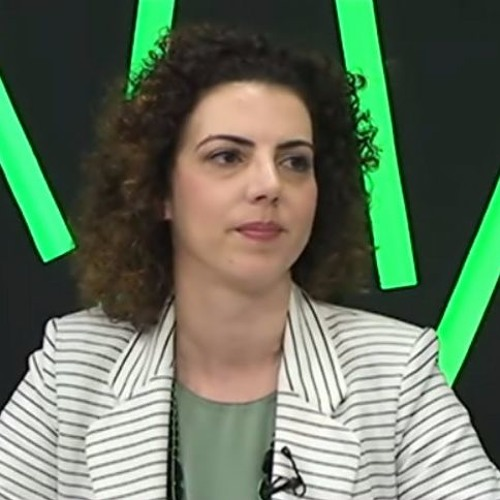 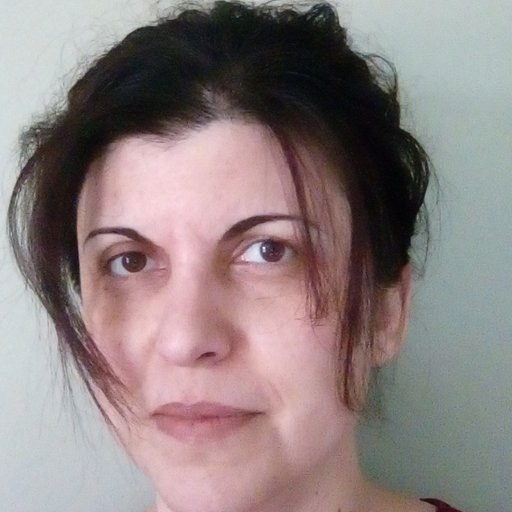 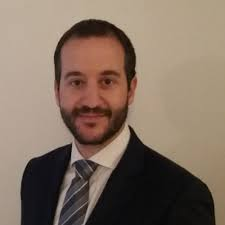 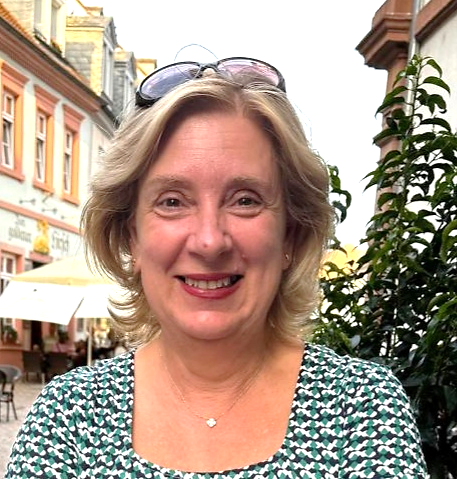 Αικατερίνη Τερζούδη, Αναπλ. Καθηγήτρια
terzoudi@med.duth.gr
Αικατερίνη Αρβανίτη, Αναπλ. Καθηγητρια
aarvaniti@med.duth.gr
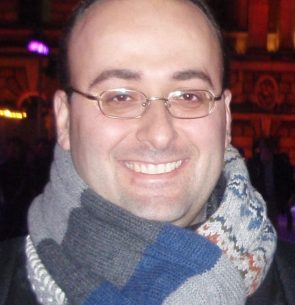 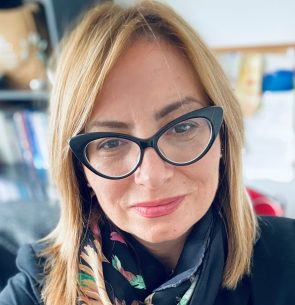 Κωνστ. Χαϊδάς,   
Επικ. Καθηγητής
kchaidas@med.duth.gr
Όλγα Παγωνοπούλου, Καθηγήτρια
Συντονίστρια
opagonop@med.duth.gr
Χρήστος Κοντογιώργης, Αναπλ. Καθηγητής
ckontogi@med.duth.gr
Ευαγγελία Νένα, Αναπλ. Καθηγήτρια
enena@med.duth.gr